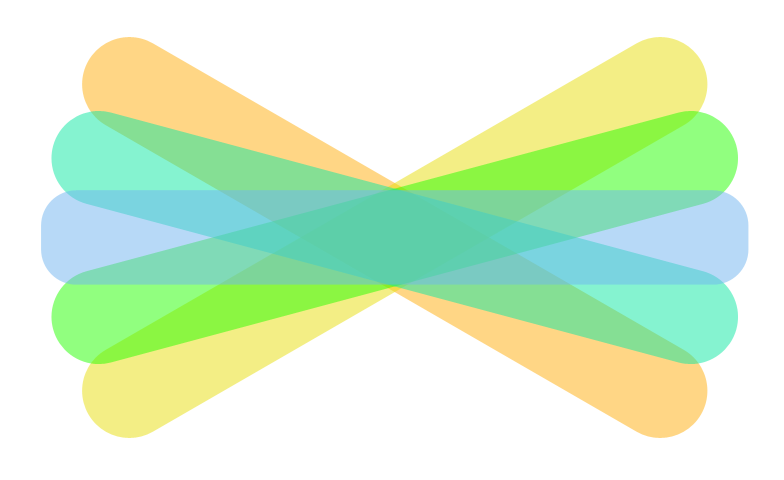 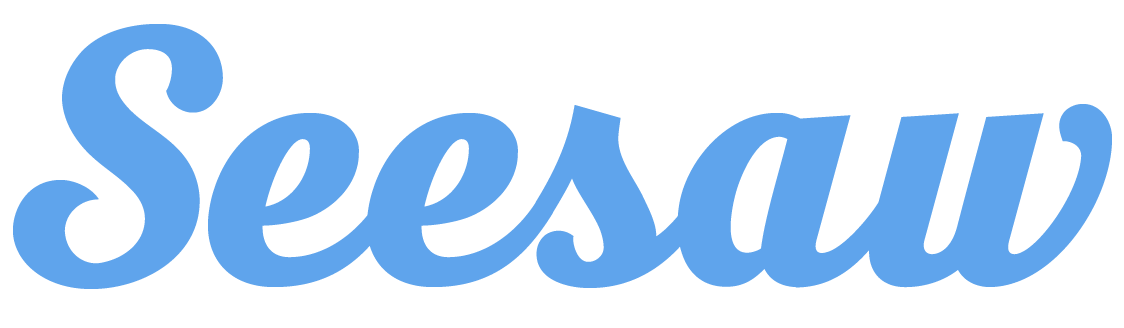 Interactive Learning Session

Please download Seesaw: The Learning Journal
 or go to app.seesaw.me
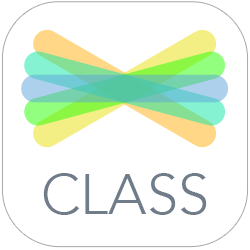 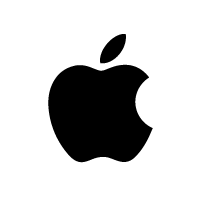 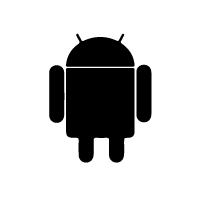 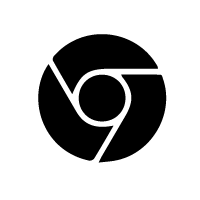 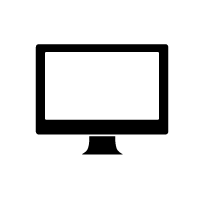 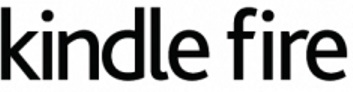 [Speaker Notes: PD Presentation begins here.]
Hello!
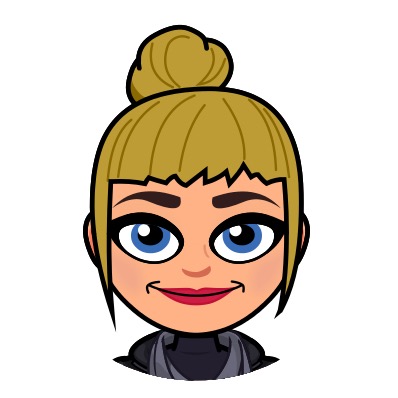 😊
I am Alwyn McRandle
I am here because I love working with Seesaw. 
You can find me at alwynmcrandle@rnls.school.nz
Today’s Agenda and Goals
App Smashes?
Experiment with Chatterpix
Classroom Ideas and Examples
Activities
Explore Library and upload
Parent App tips
Ideas/Questions
What is App smashing?
The process of using multiple apps in conjunction with one another to complete a final task or project. 
~Greg Kulowiec (2013)              
@gregkulowiec
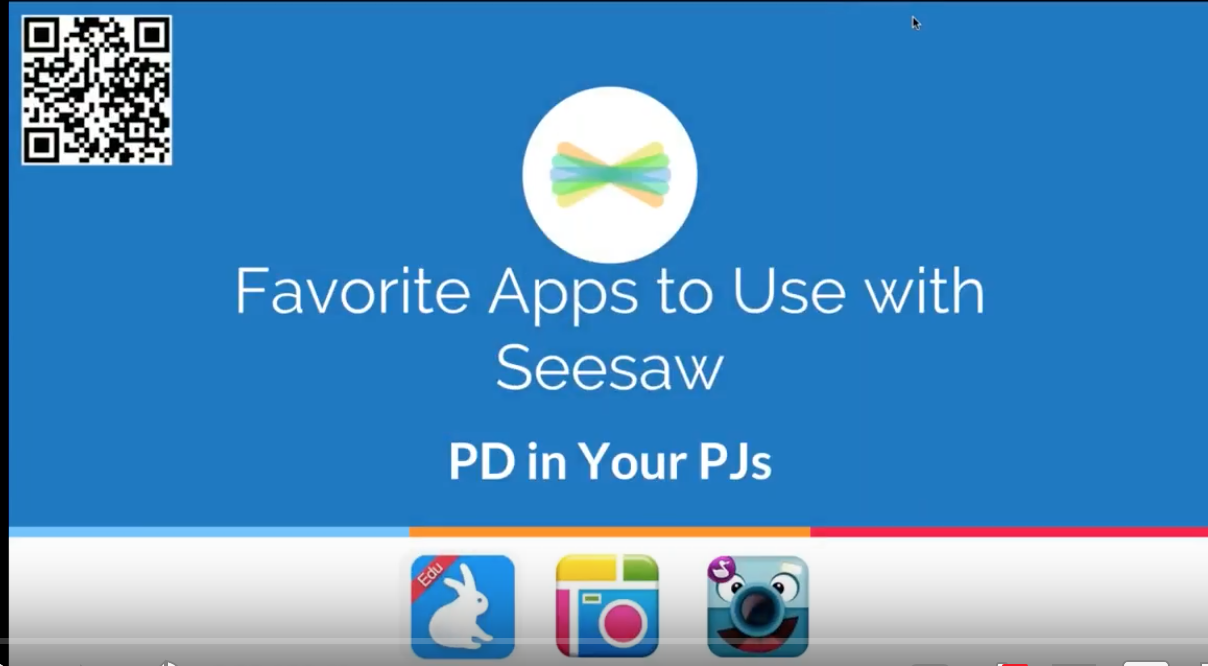 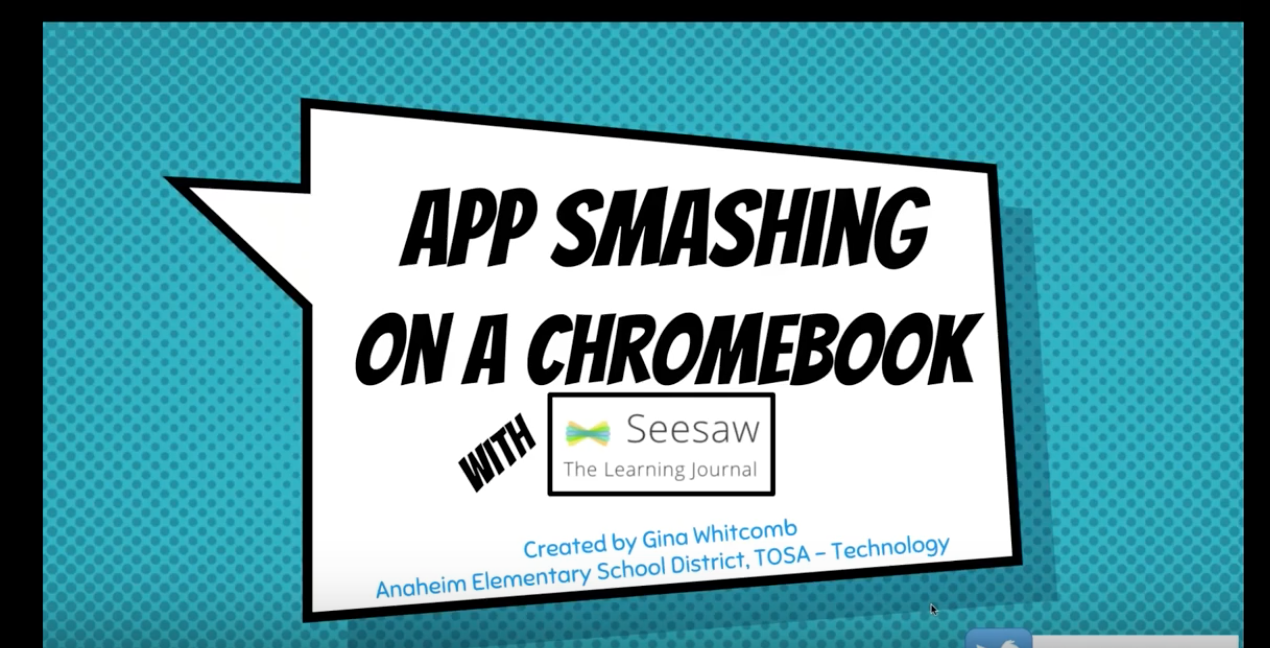 Click 
to 
view
Click
 to 
view
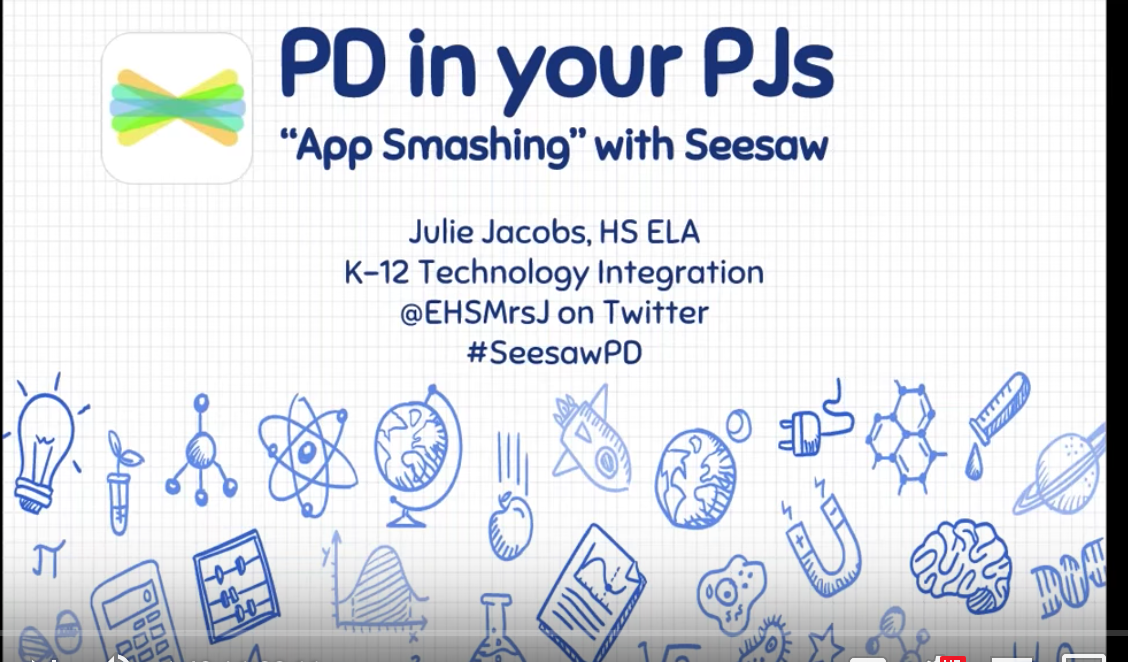 Click to view
Helpful Hints
A good formula for app smashing
Always look for tools that save pictures and videos to the             Camera Roll of the device...
Never underestimate the power of a screenshot!
+
Time Saving Tip
Save digital creations from many apps into Seesaw. 
Photos, videos, links, PDFs—all go into Seesaw!
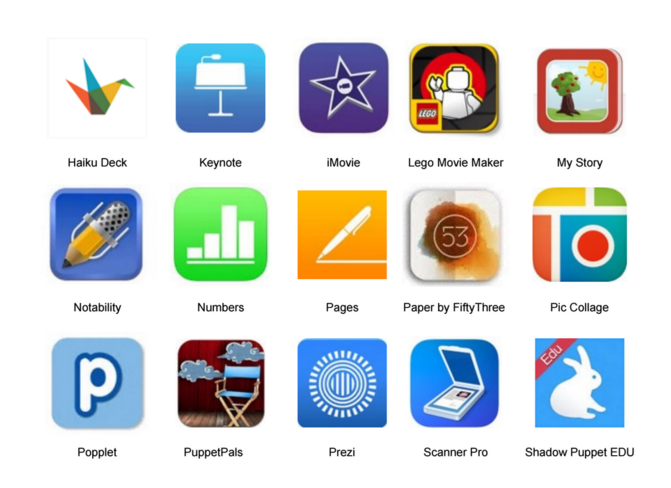 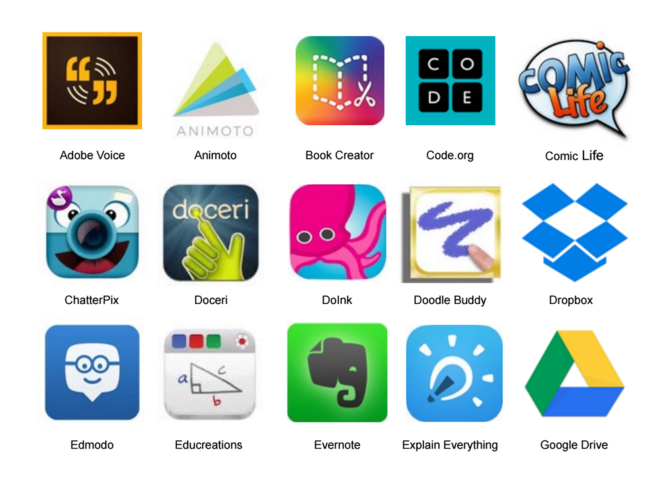 See a list compatible apps here
Experience              
as a Student
Grab a device & get ready to appsmash
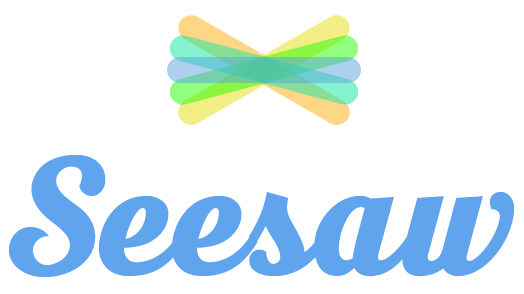 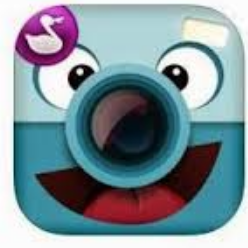 Let’s look at Chatterpix
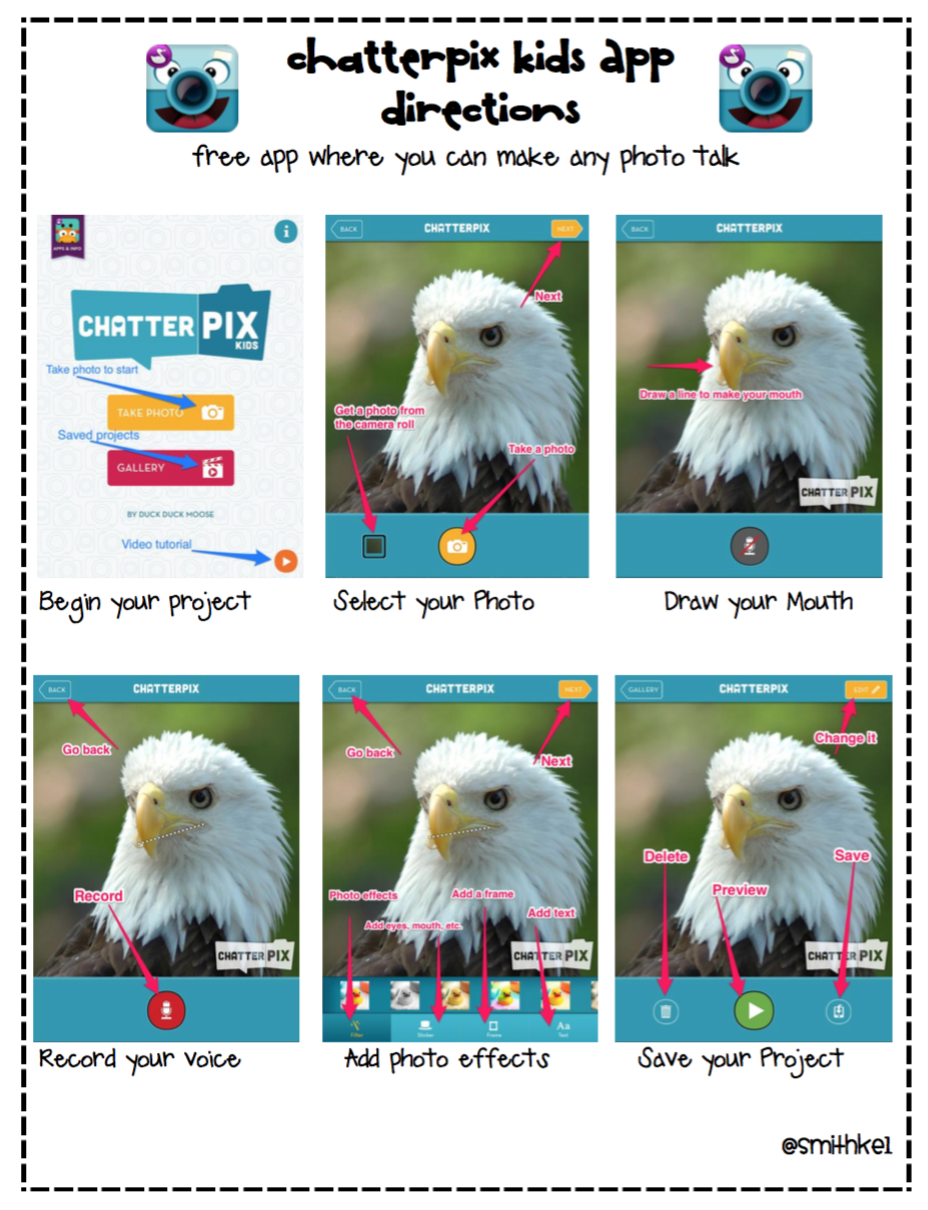 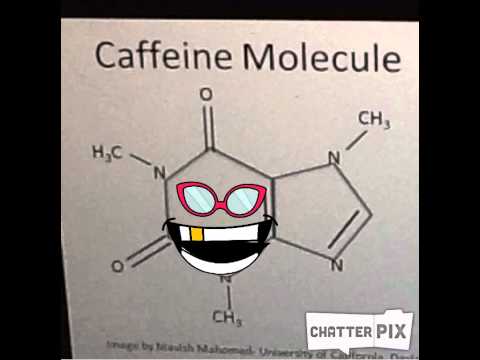 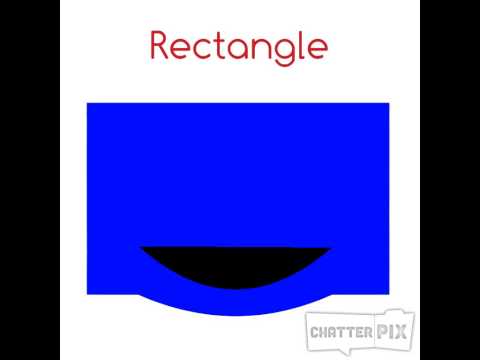 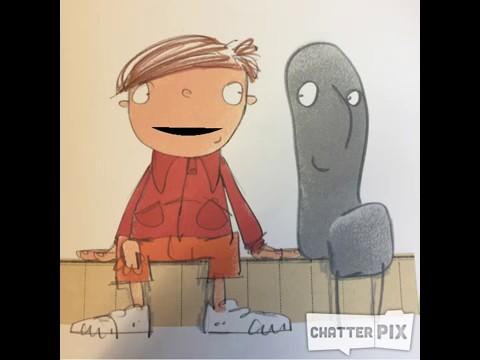 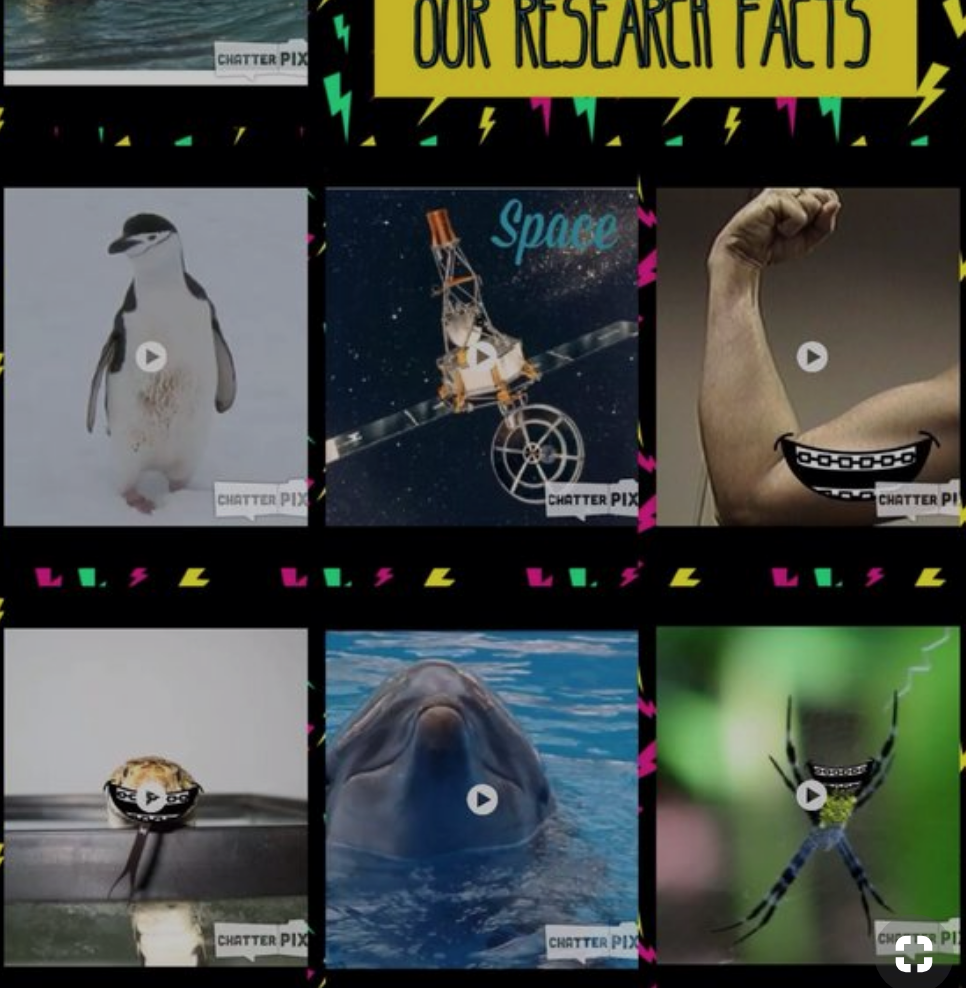 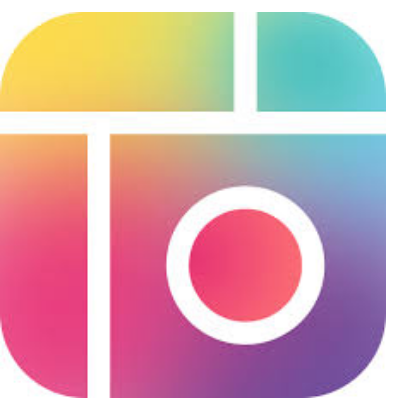 Pic Collage
Ideas
Book snaps
Vocab Snaps
Posters
Facts Info sheet
Blends Poster
Maths Concepts
Newsletters
Art
Sequencing
Step by step 
instructions
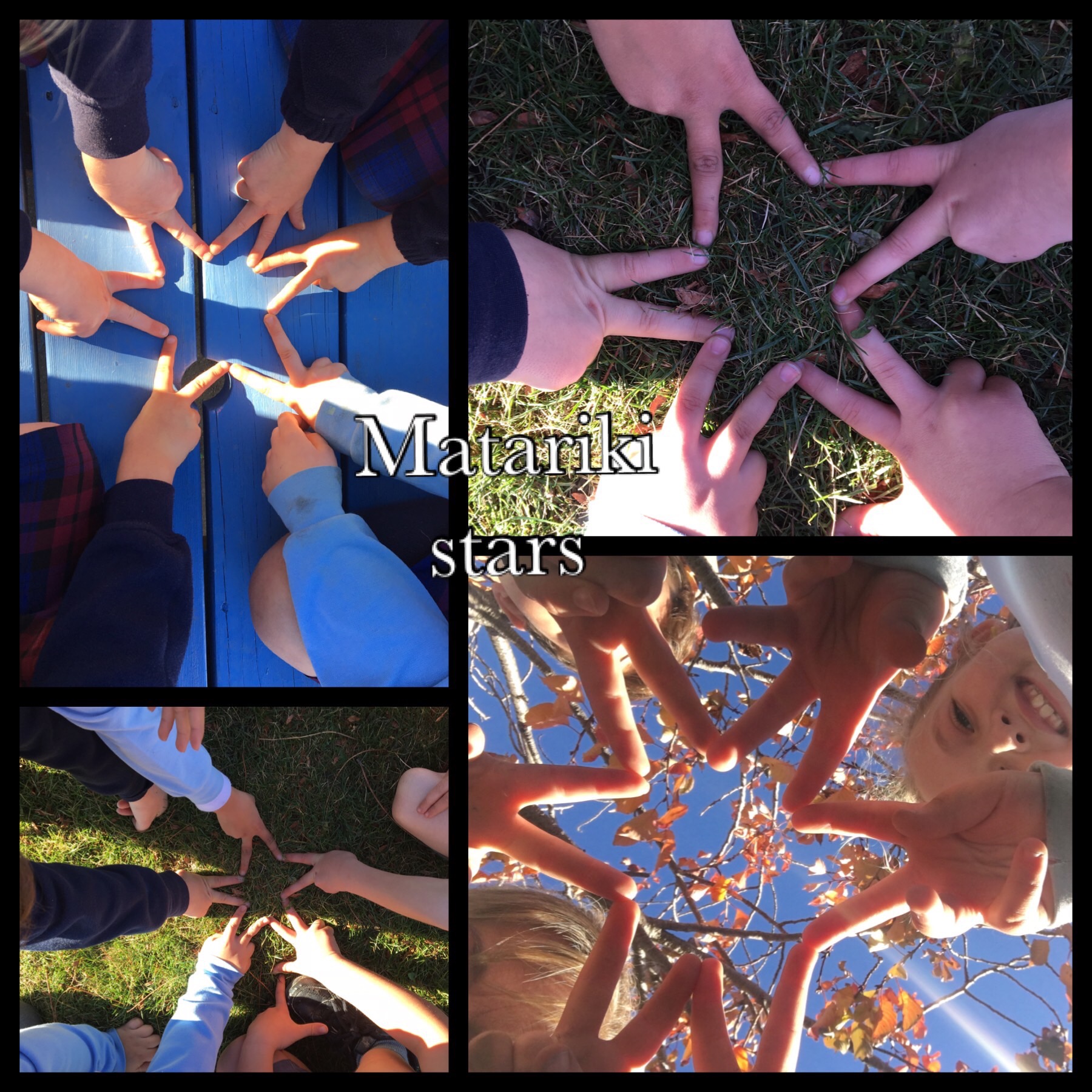 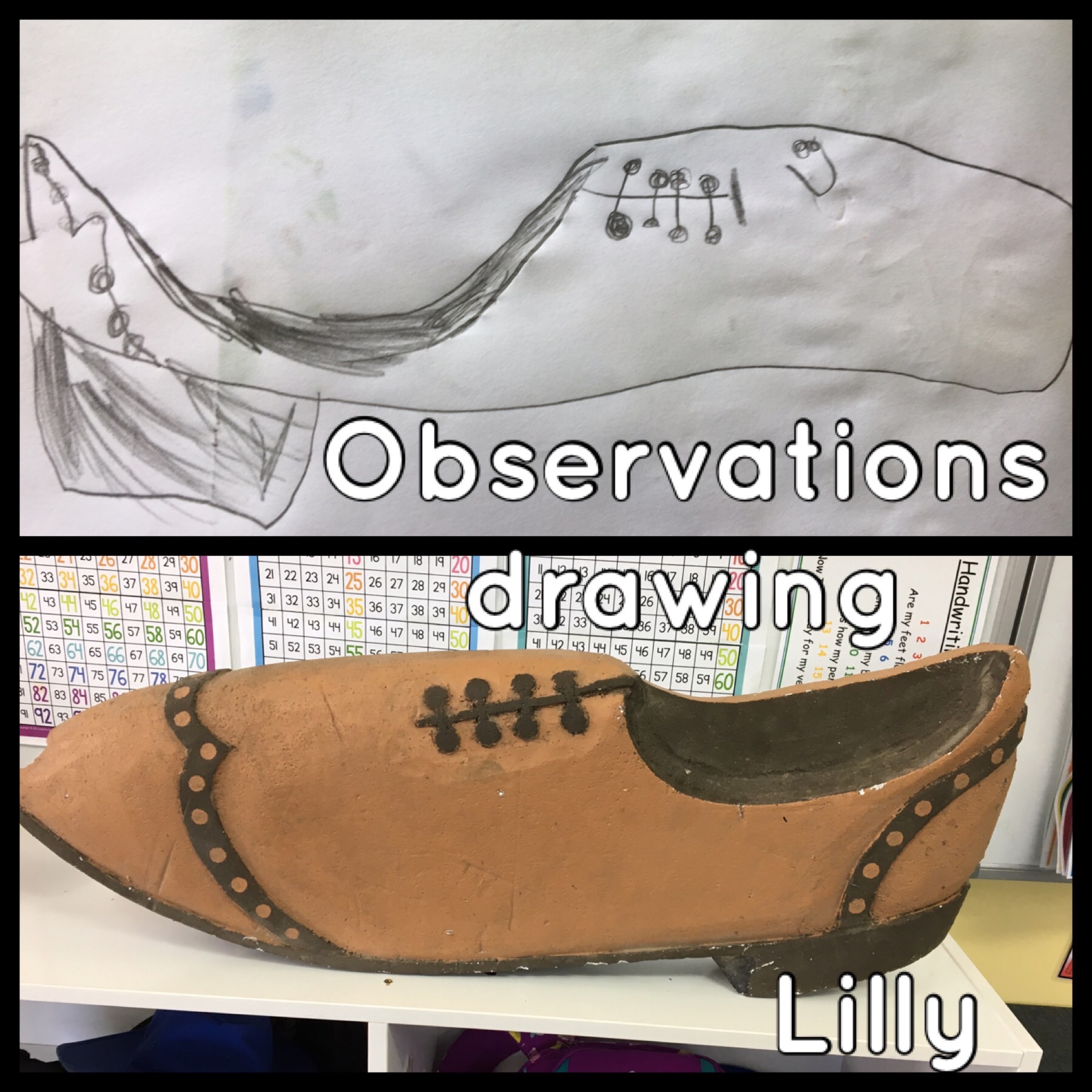 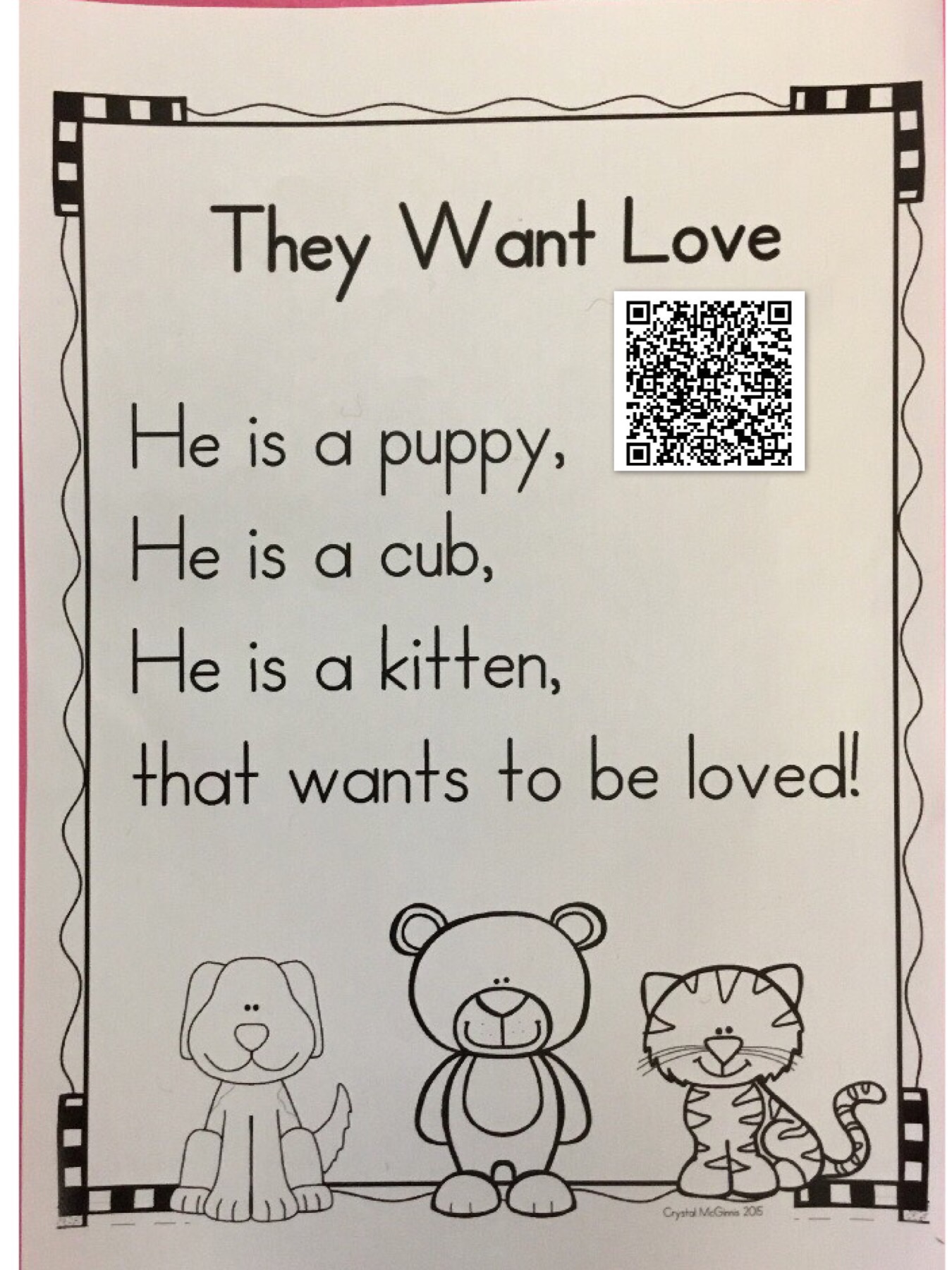 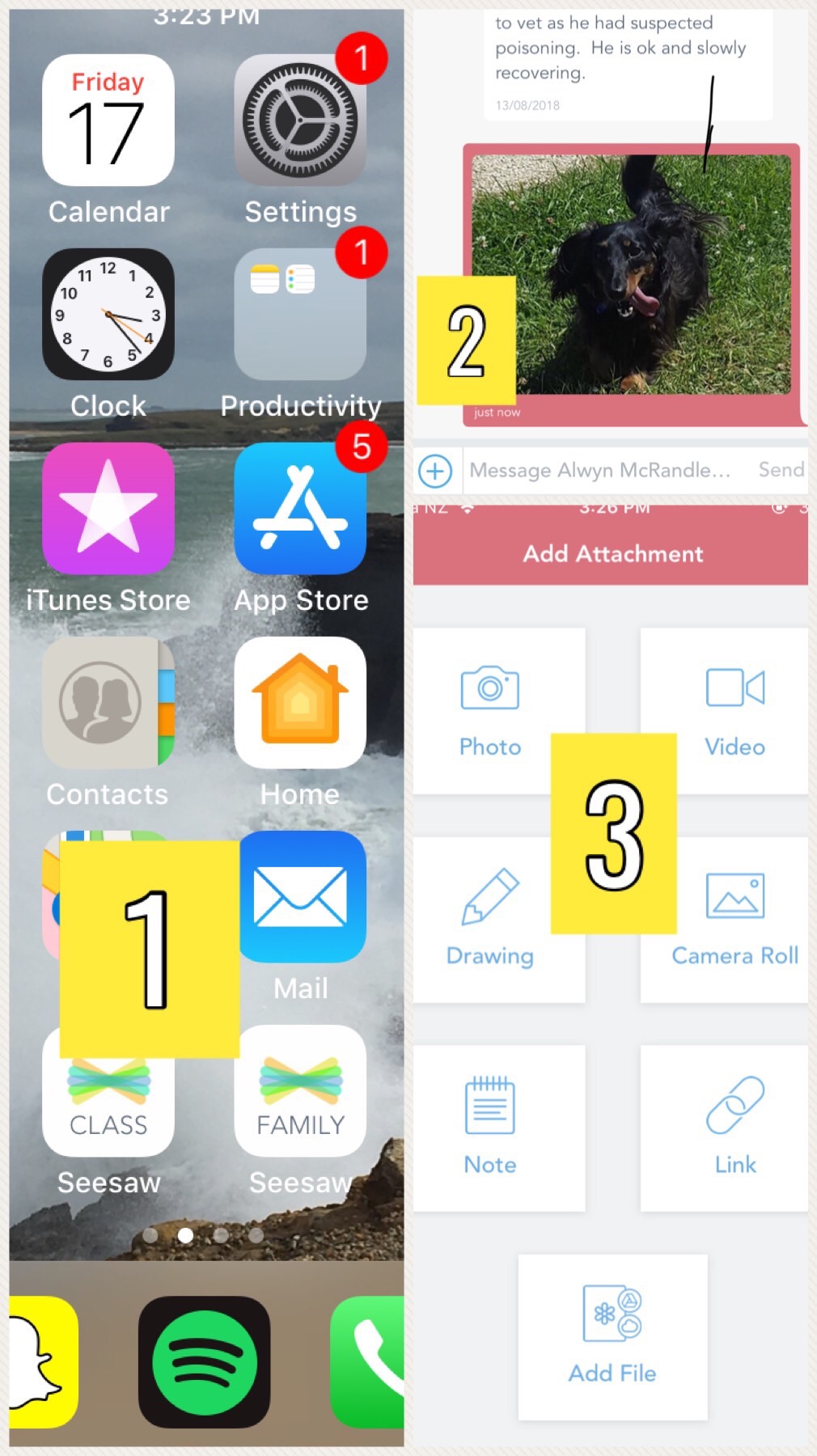 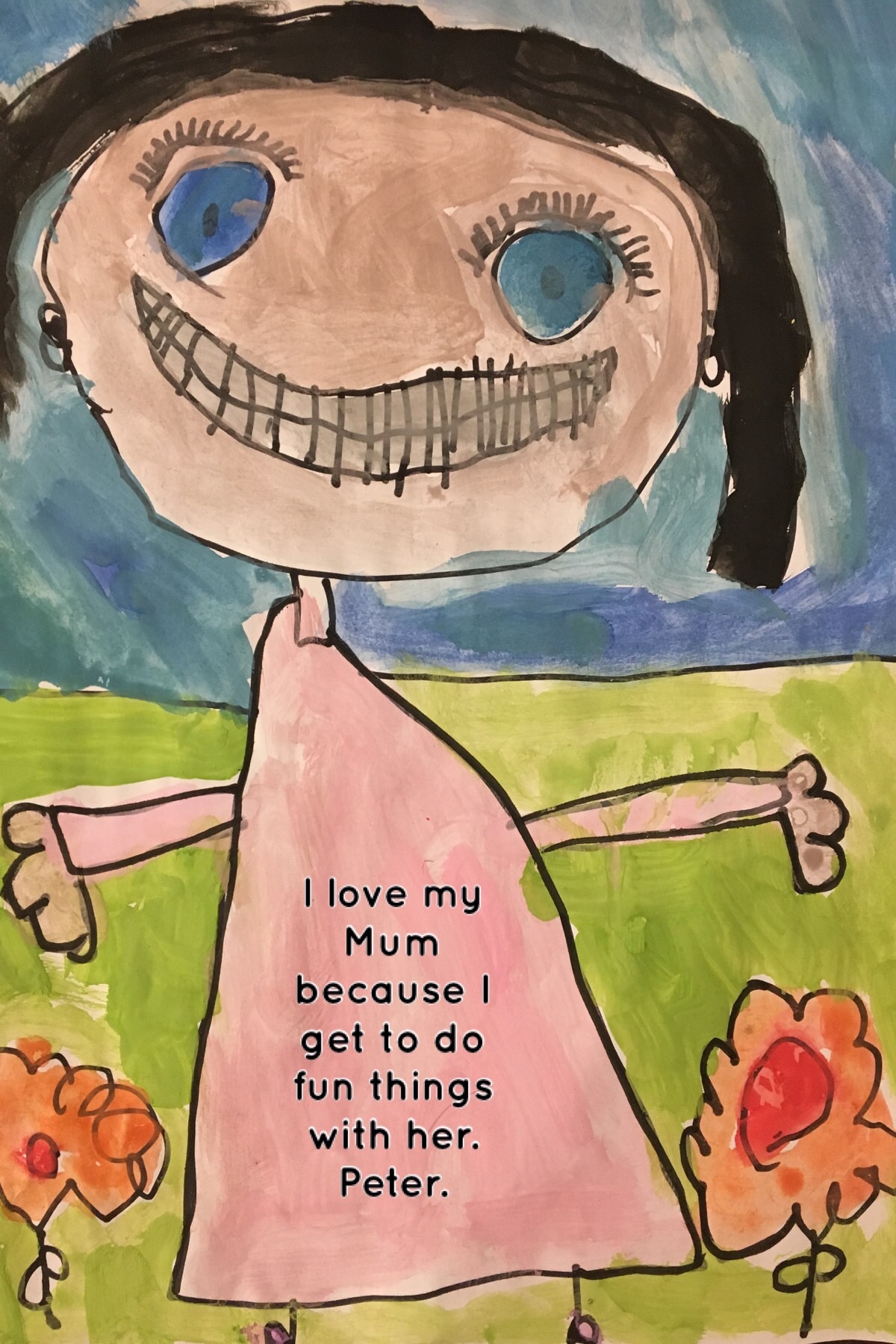 Pic Collage
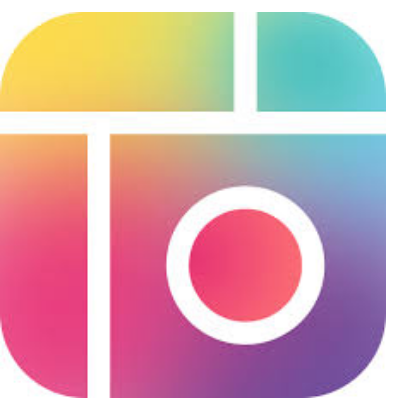 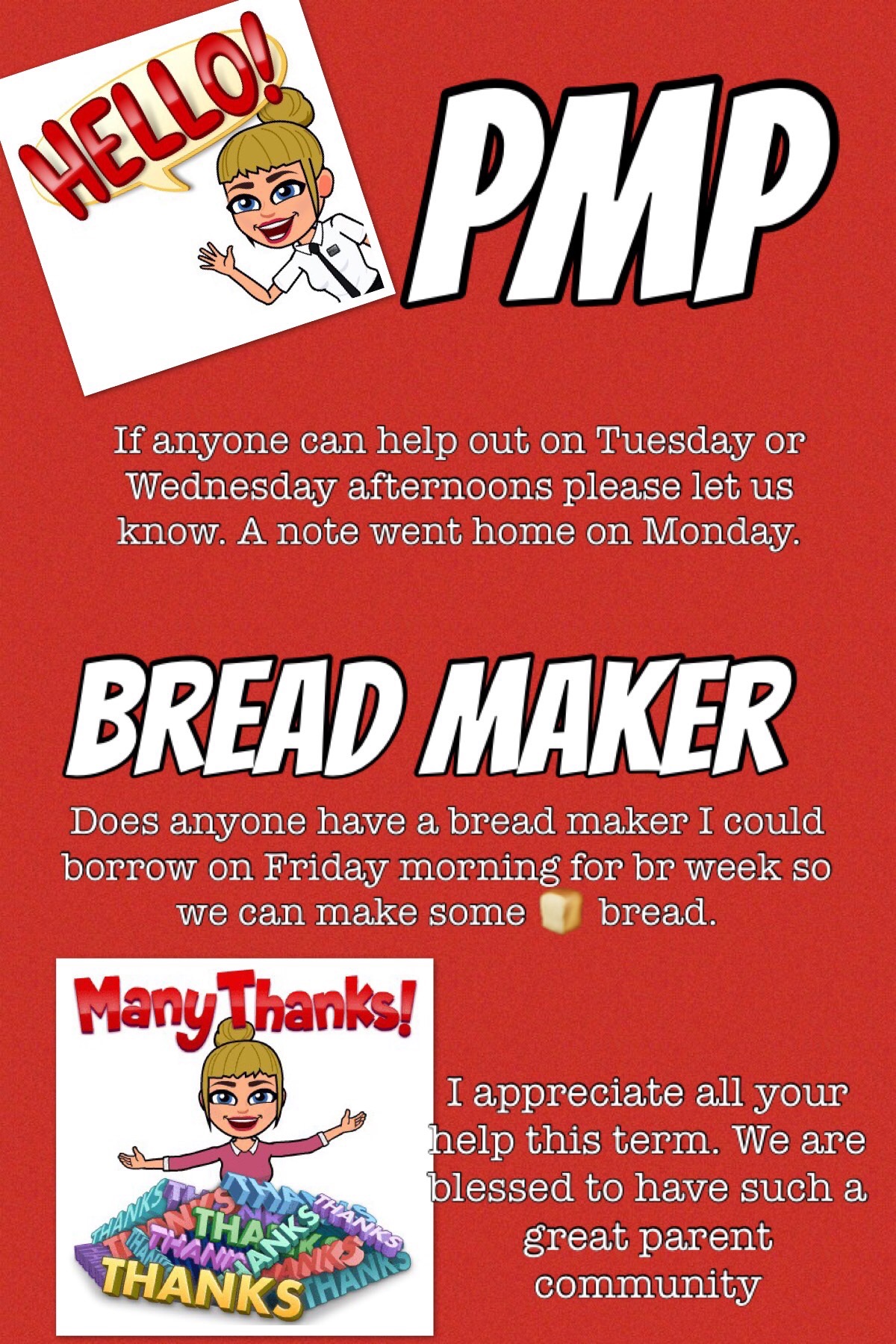 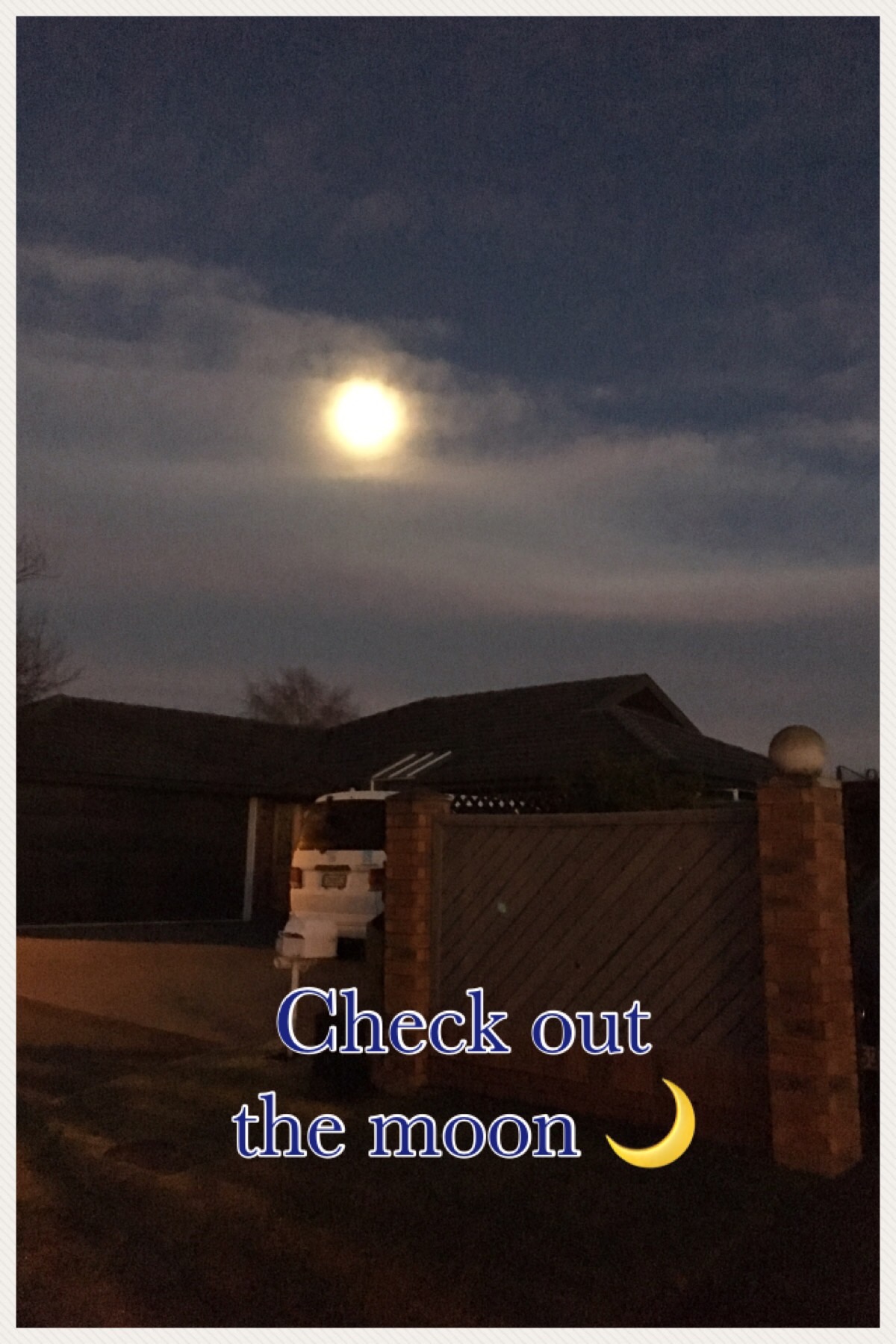 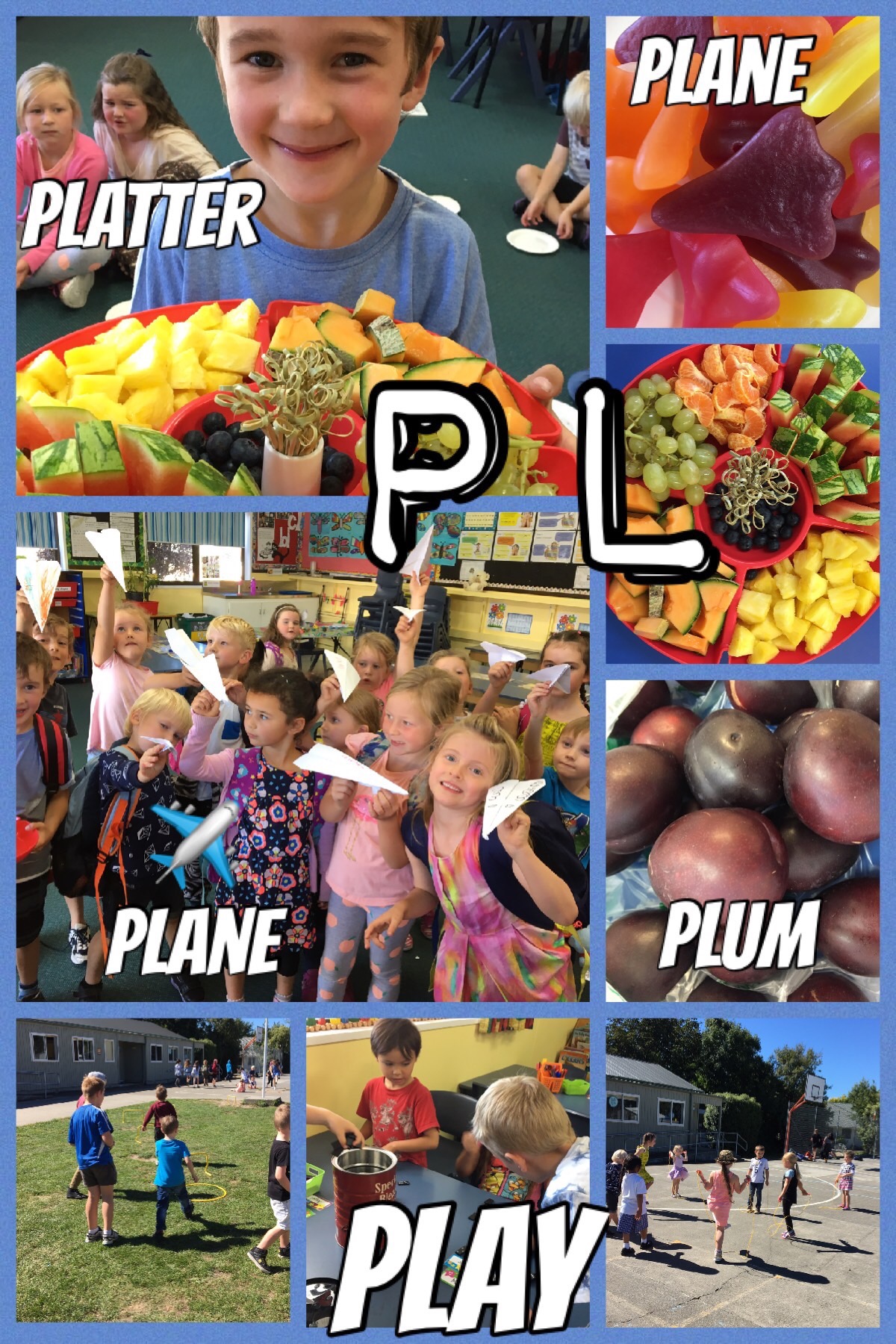 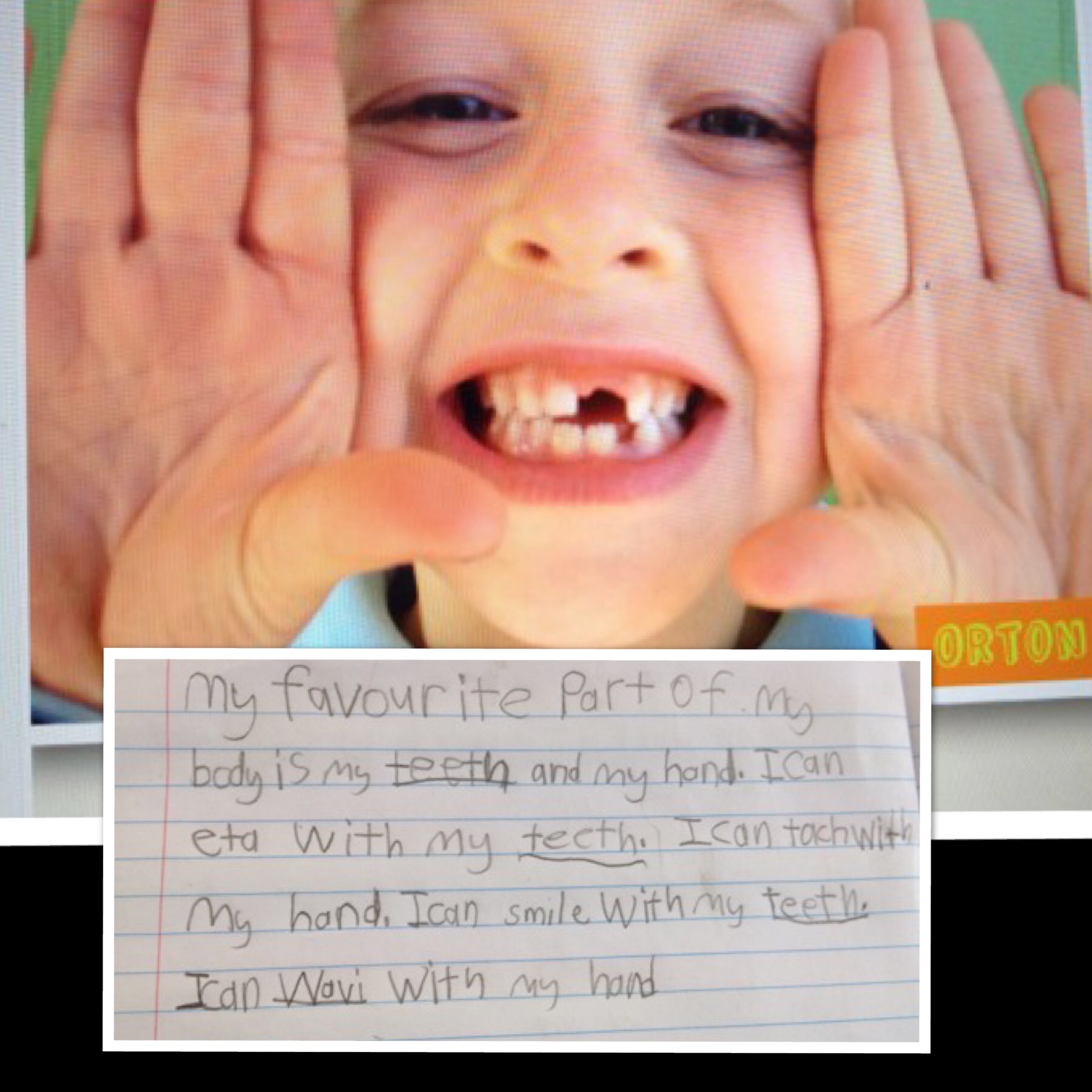 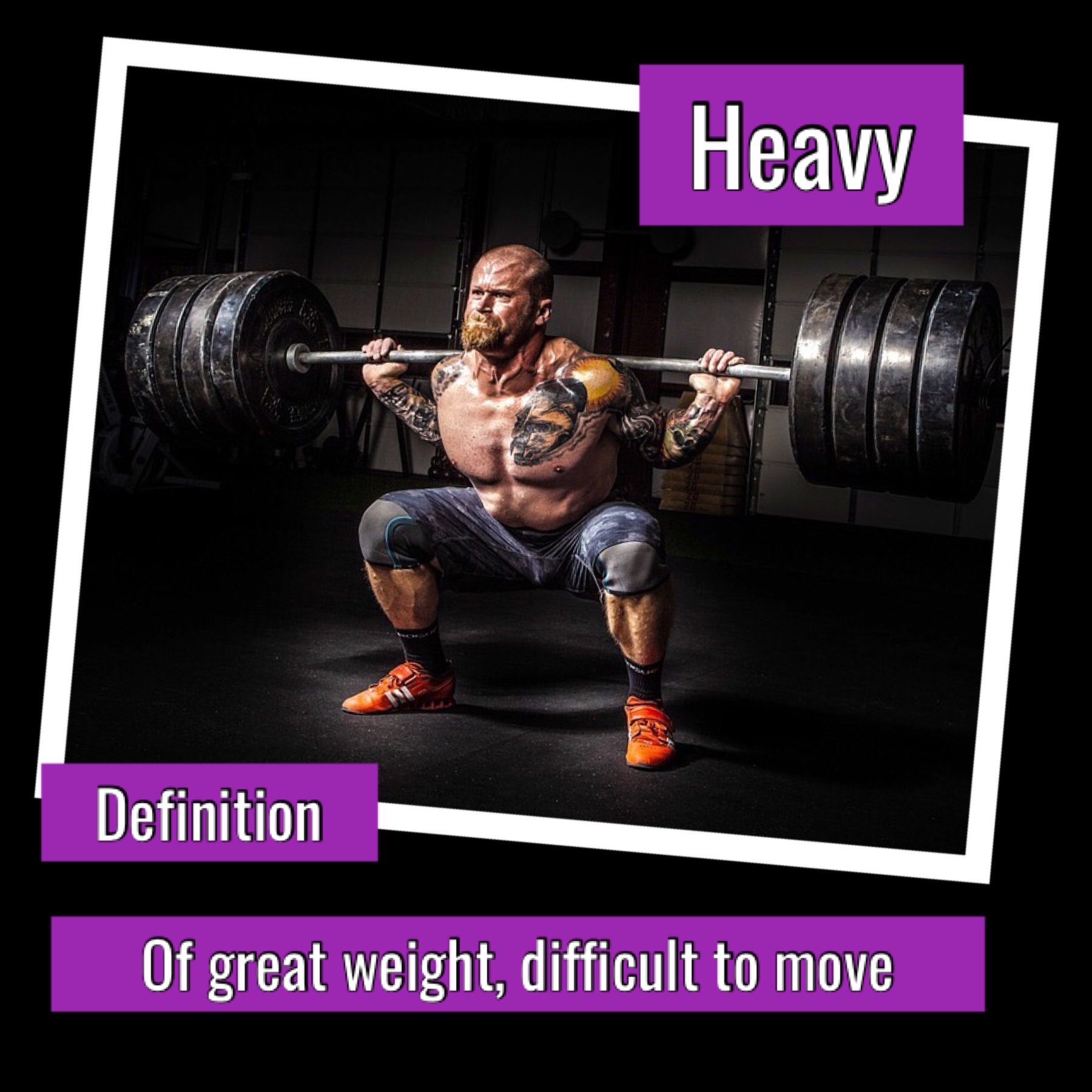 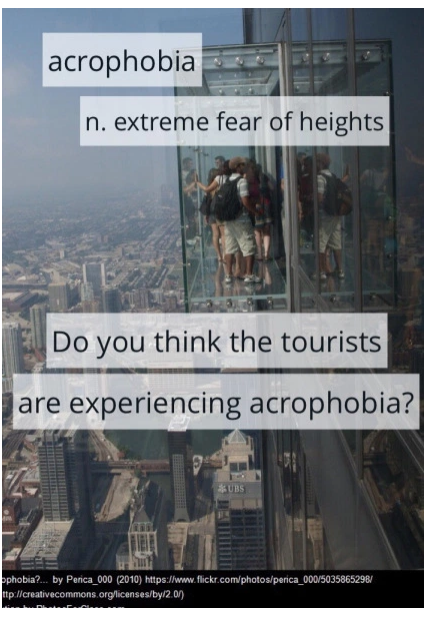 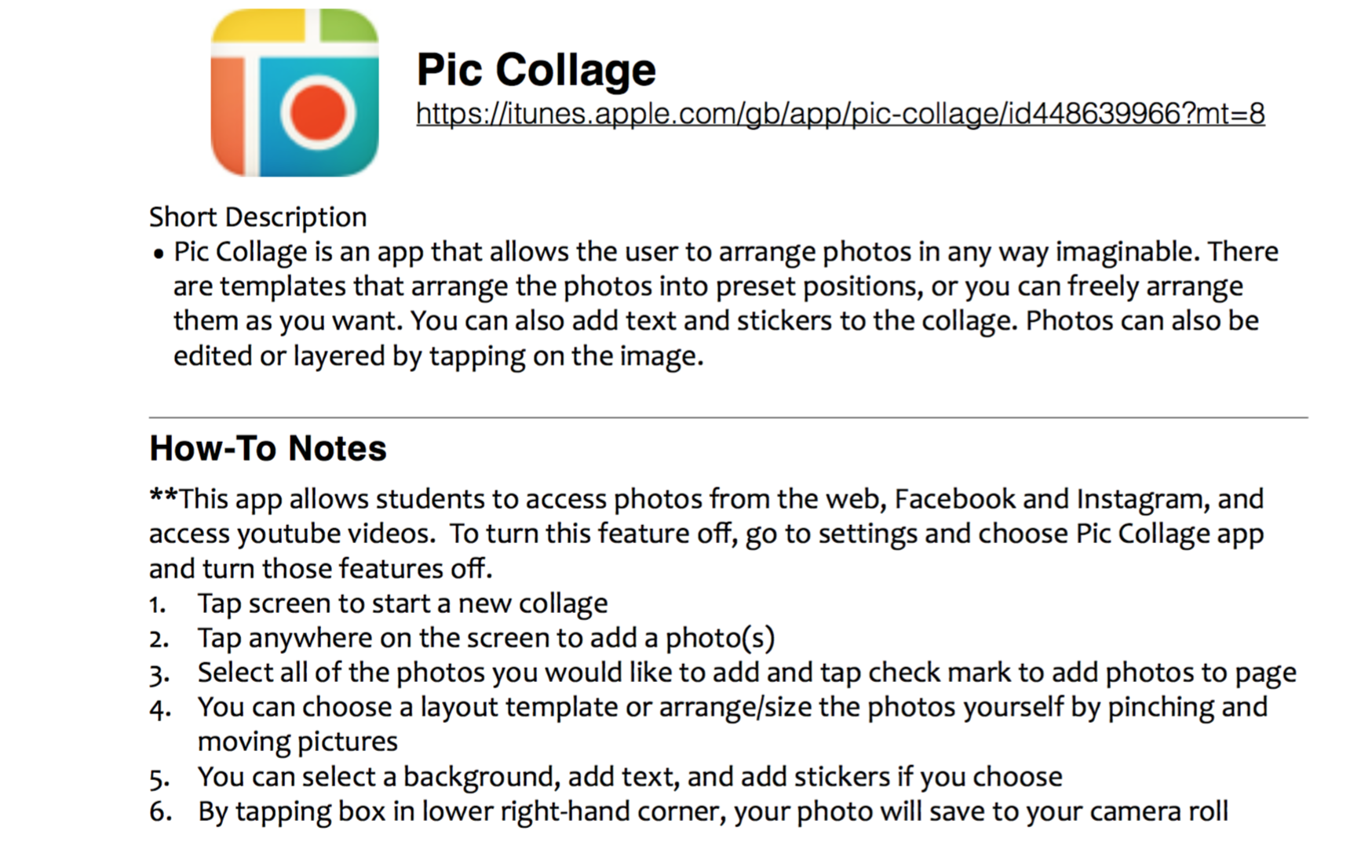 Padlet
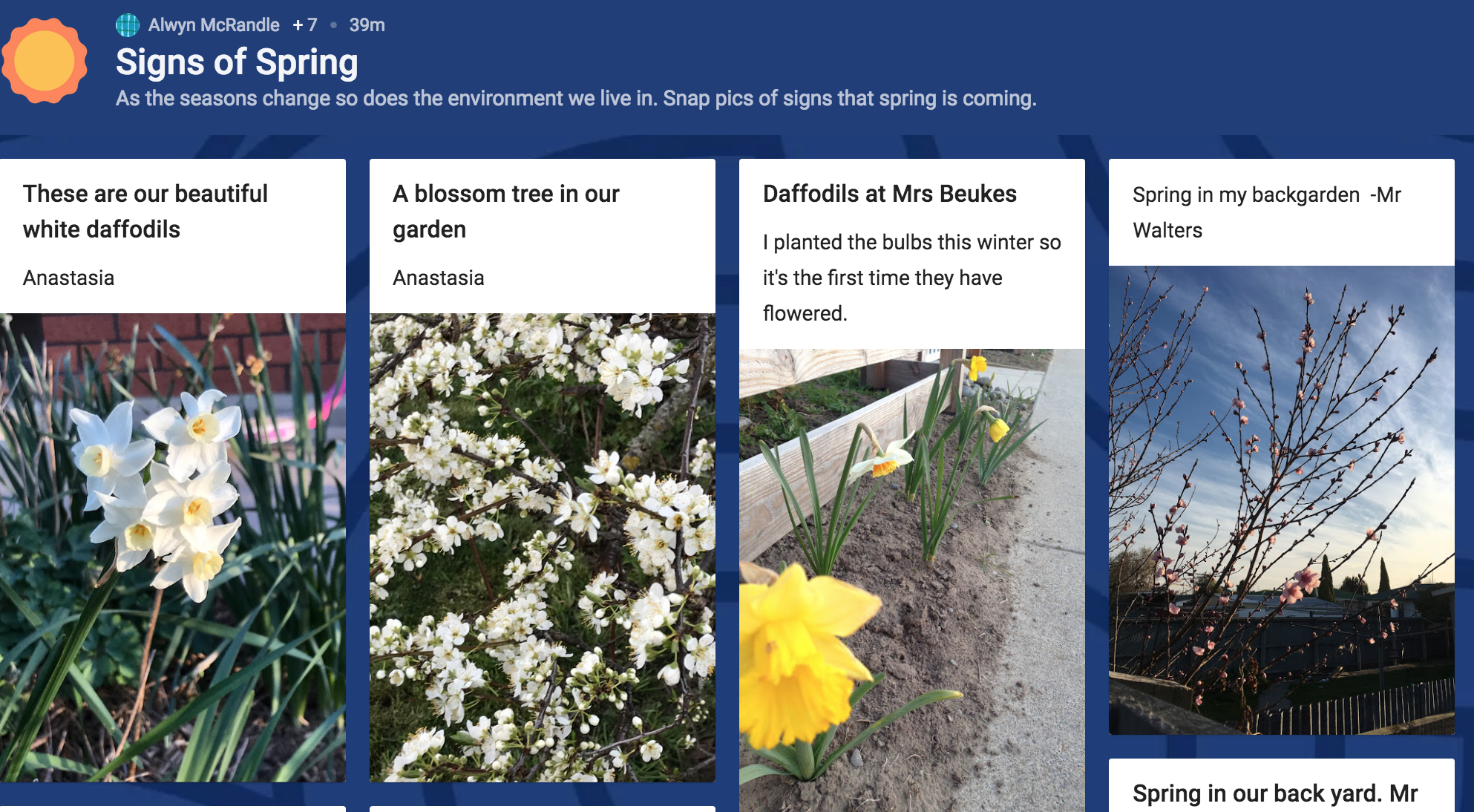 Activities
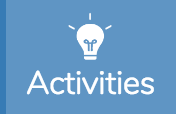 3
1
4
2
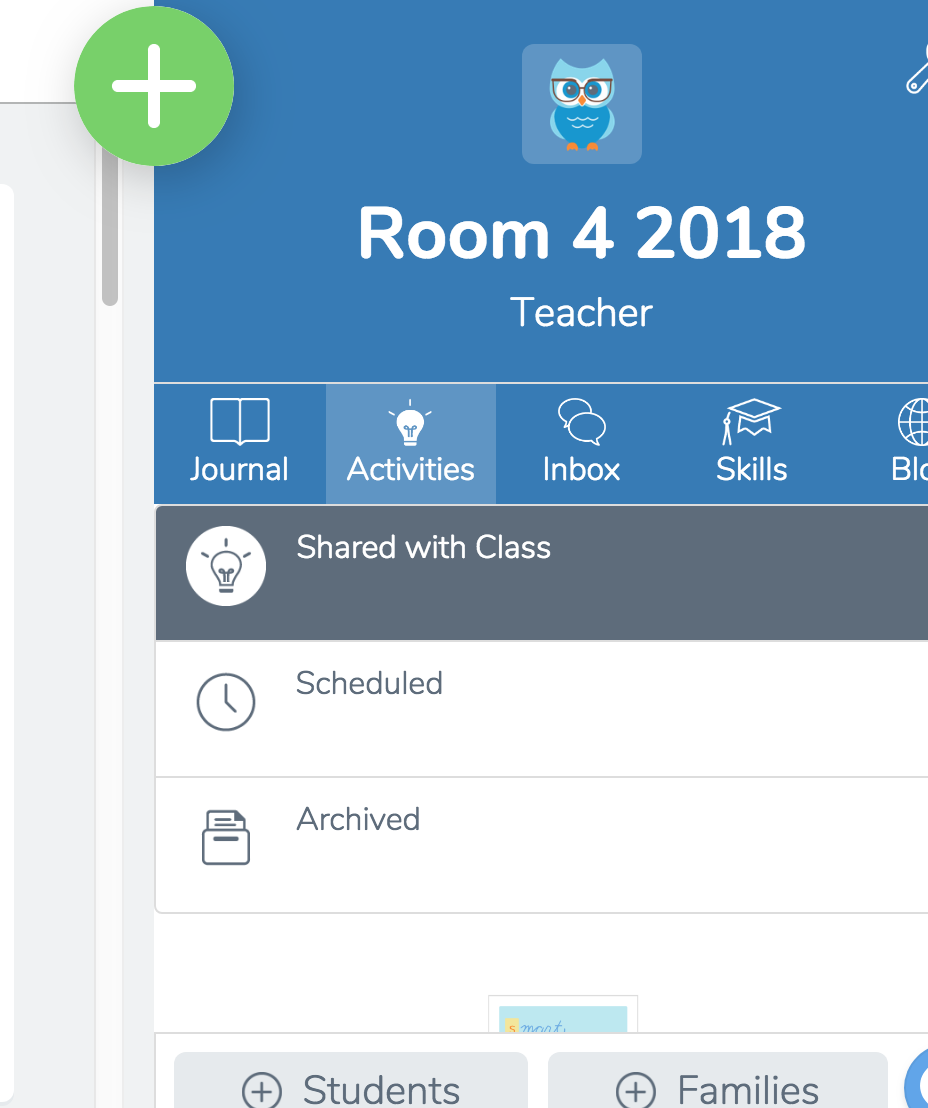 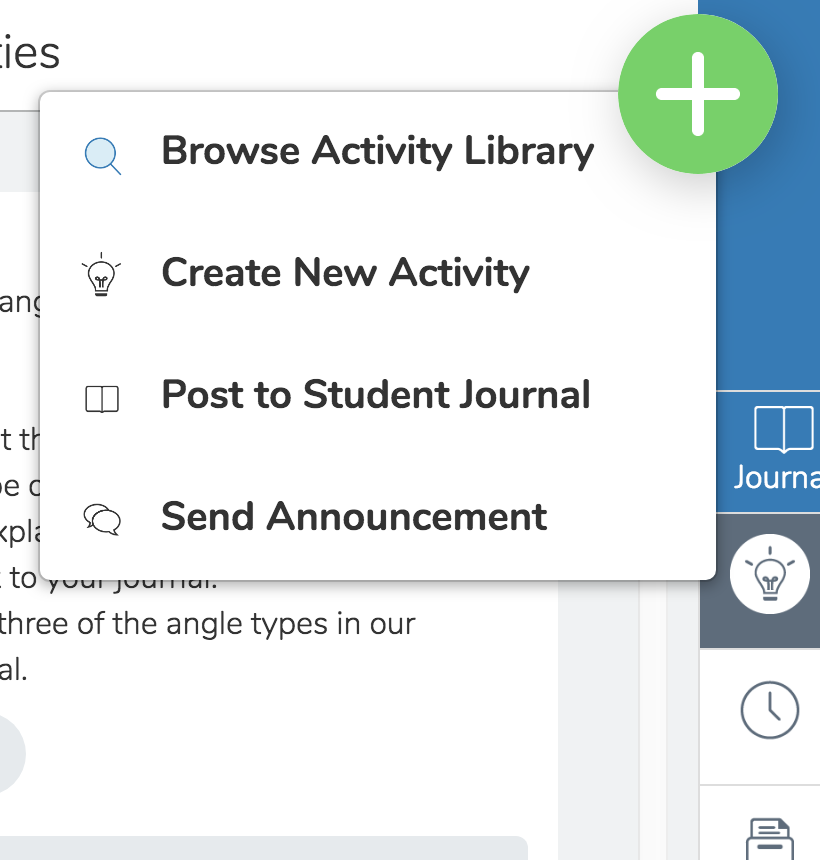 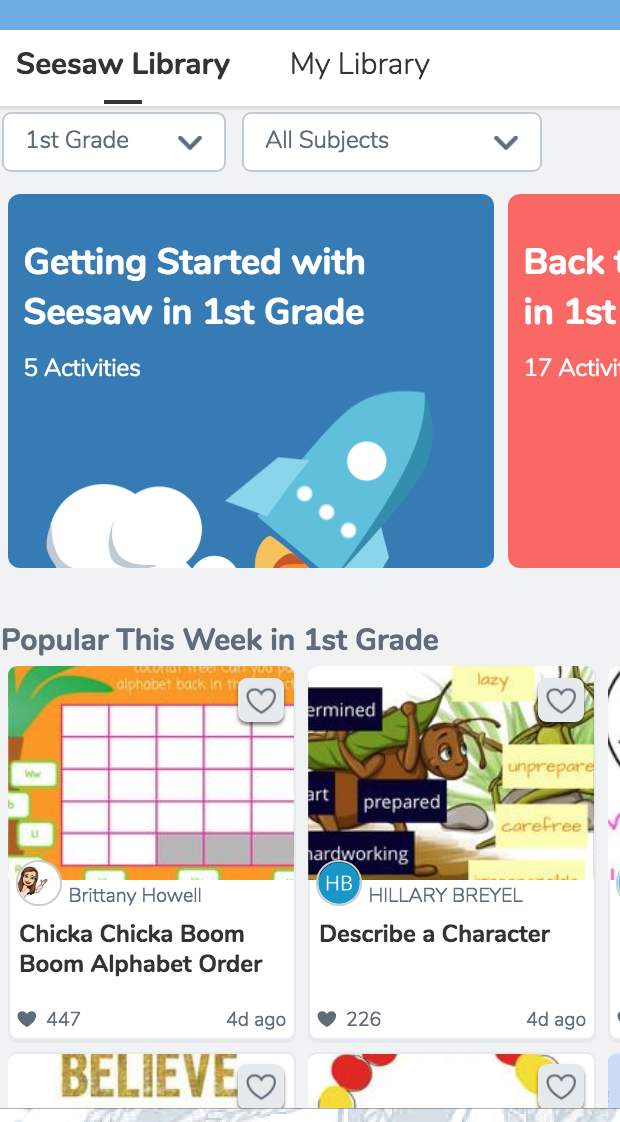 1
Add an activity to our class page
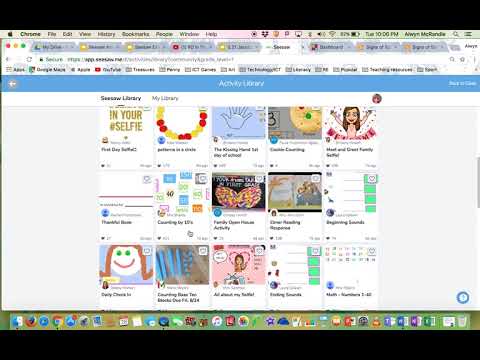 Go into activities and complete the task.
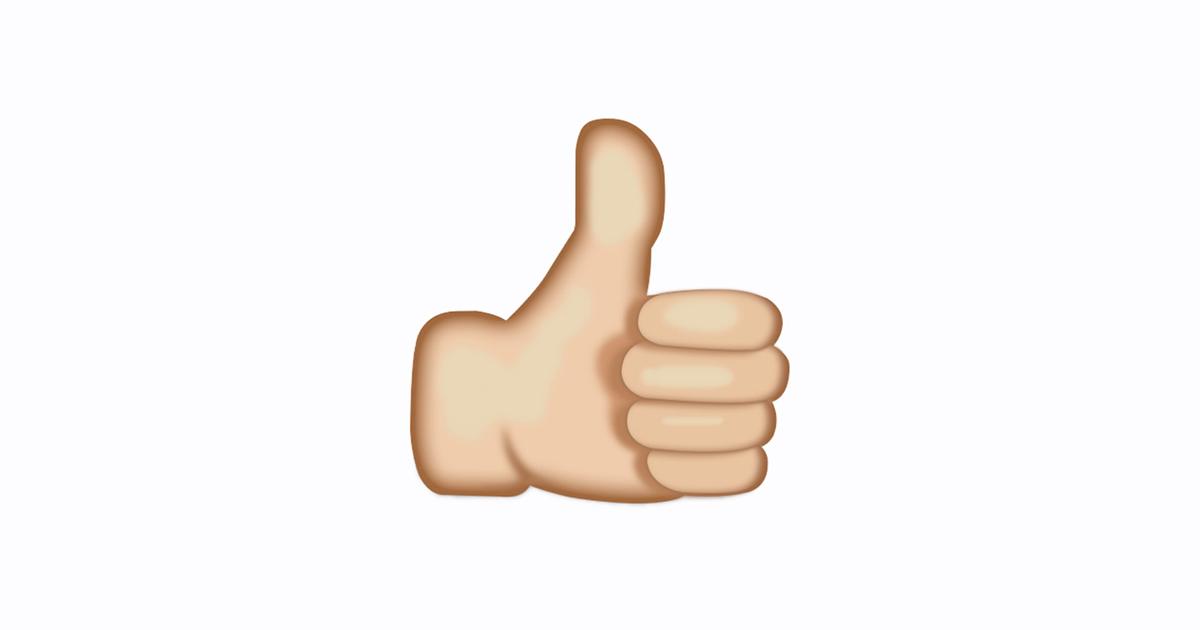 Awesome job!
Note: You can only add tasks as the teacher.
Flipped Learning Opportunities
Tip have the family app on your phone

In messengers on the family app all the Seesaw functions are available

Video here
Younger Students

Family App
Single sign in 
*Add videos 
*Activities
*Challenges to students journal 
*they can engage with these at home
[Speaker Notes: If you do not want teachers to change any class settings, remove this slide.]
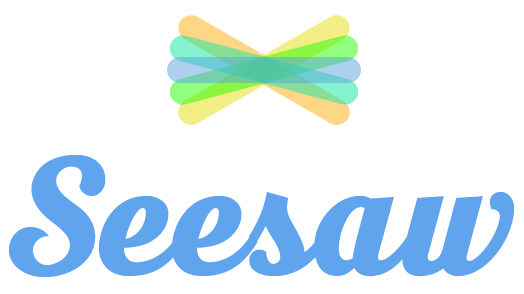 Connect with other teachers using Seesaw
Follow @Seesaw on Twitter
Check out the “Seesaw Teachers” group on Facebook
Go to help.seesaw.me for resources
Contact me as well!
Thank You!
More Student Examples to Browse Later
Student Samples from Kindergarten - 2nd
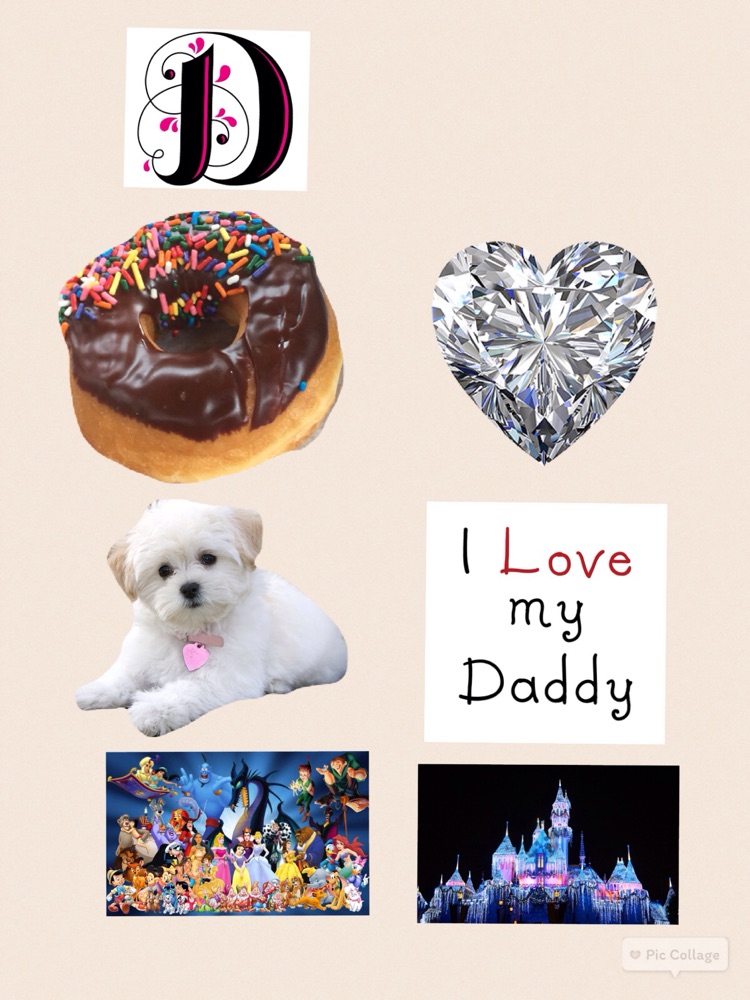 ELA: Words that rhyme
ELA: Flip instruction
ELA: Retelling a story
ELA: Letter recognition
Math: Odd and even numbers
Math: 3D shape hunt
Math: Making numbers
Science: Melting ice
Science: Newton’s laws of motion
Assessment: Sight words
Assessment: Oral counting
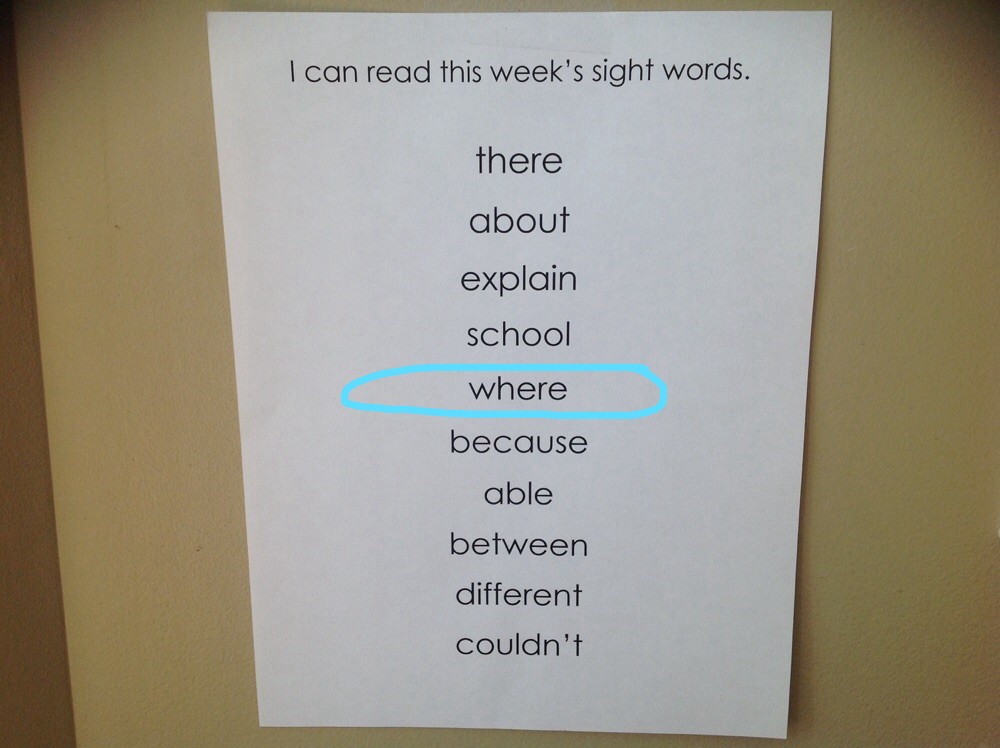 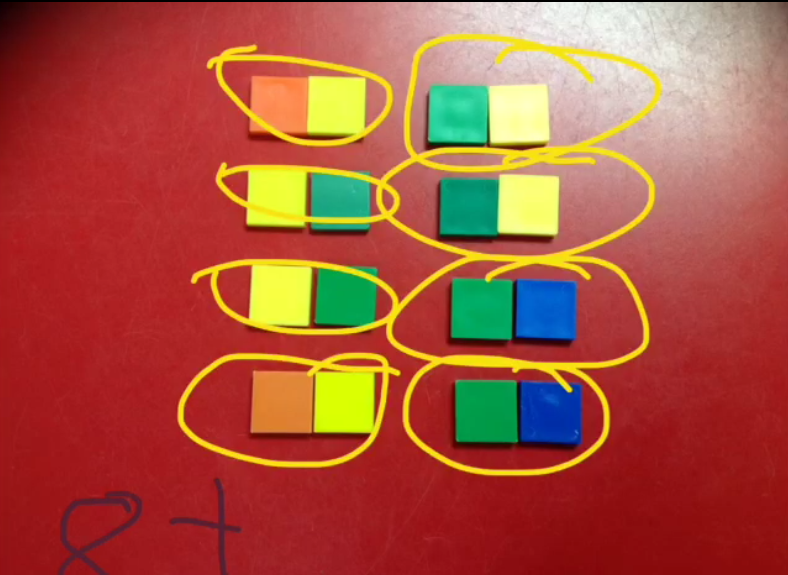 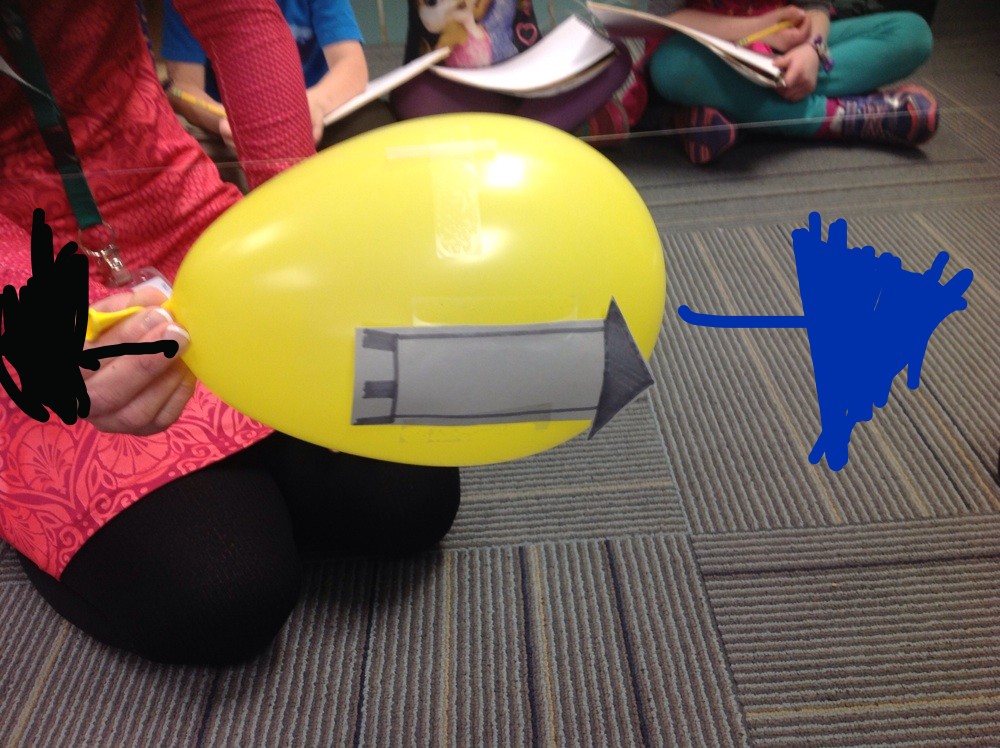 Student Samples from 3rd - 5th Grade
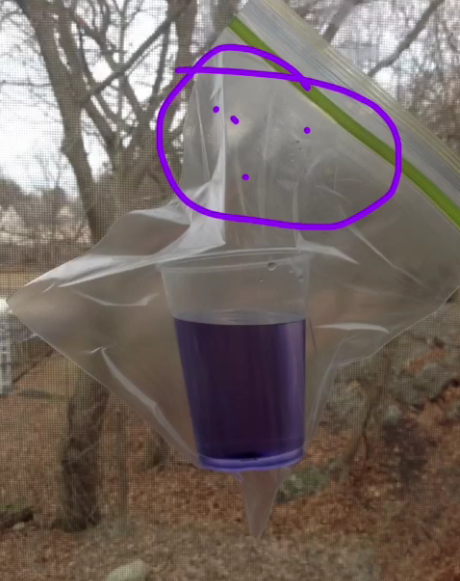 ELA: Reading summary
ELA: Spelling rules 
ELA: Synonyms
Math: Equivalent fractions
Math: Finding area of a polygon
Science: Weather predictions
Science: Groundhog predictions
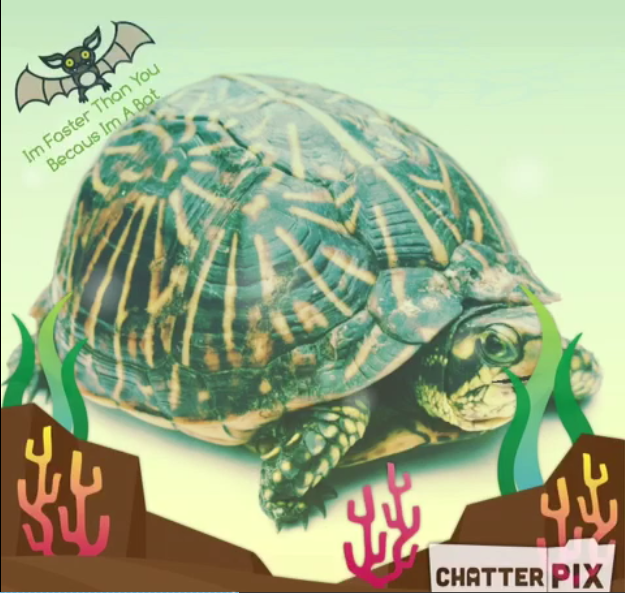 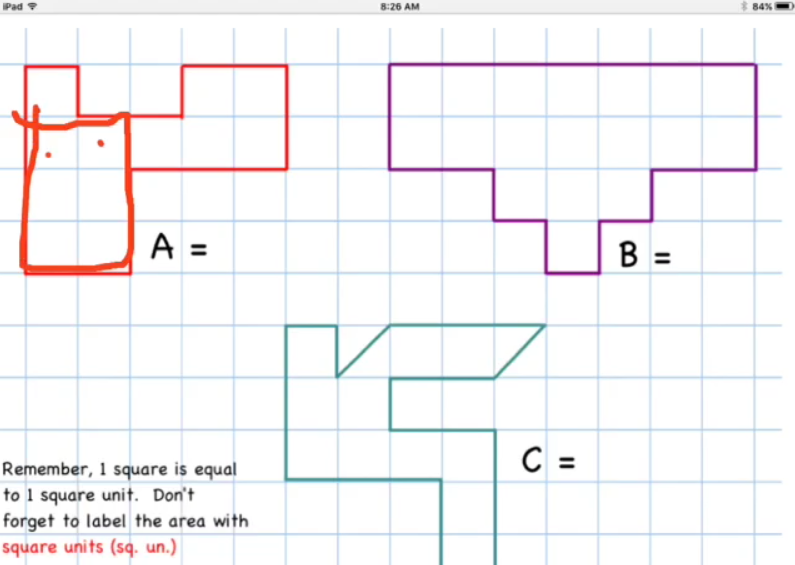 Student Samples from Middle & High School
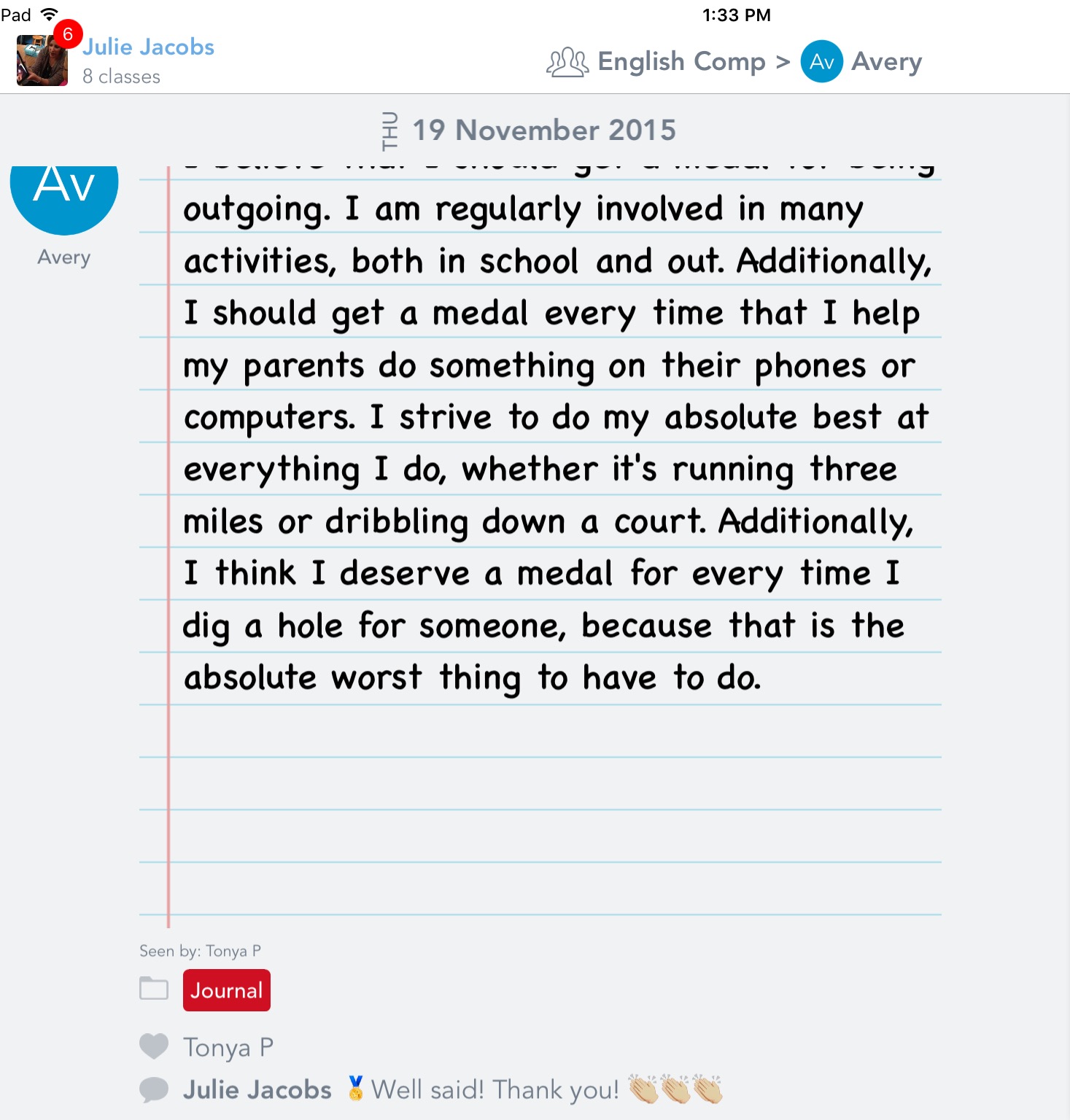 English: InfoPics
English: Book Mosaics
Emoji Vocab (right)
Writing Portfolio (right)
Speech: Visual Aids for Speeches/Presentations 
History: Character/Historical Figure ChatterVids
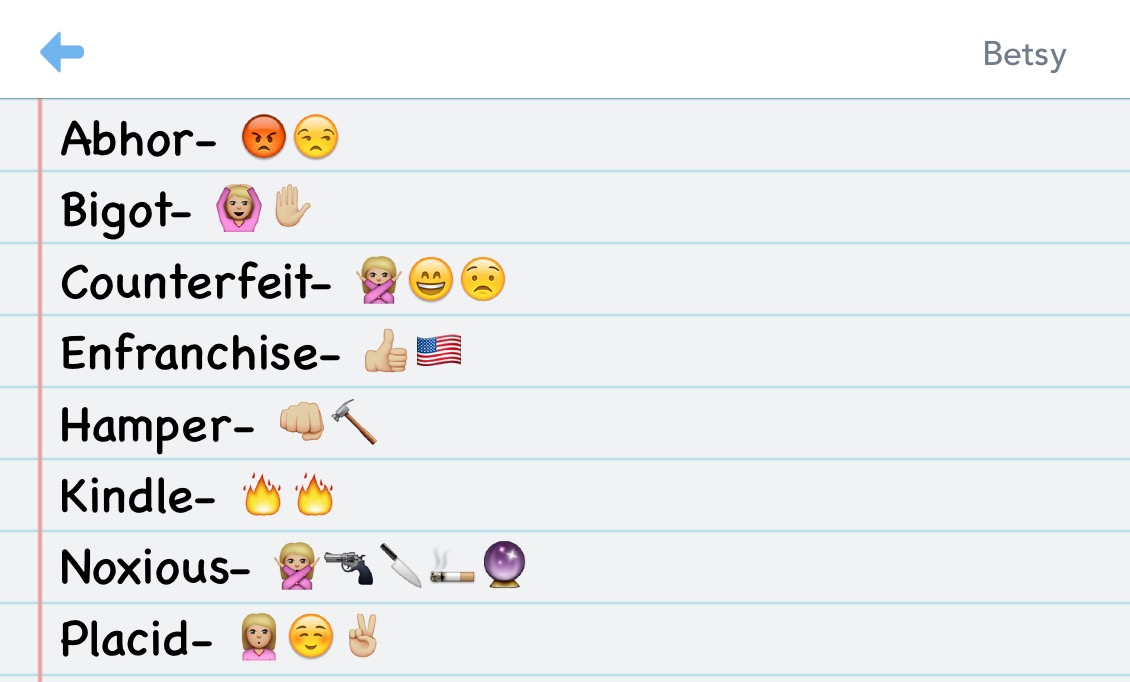 Credits
Presentation template by SlidesCarnival